WELCOME TO NEW STUDENTS
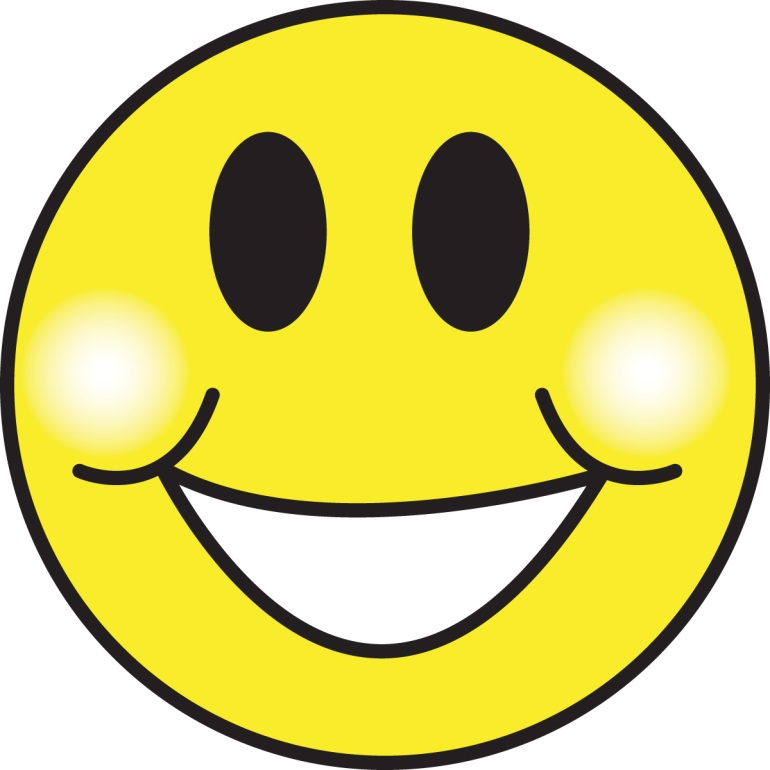 Department of Legal Studies
BACKGROUND
American Bar Association approval		
Types of students – CAPA (Campus Accelerated Program for Adults), traditional, certificate
Certificate student has a degree already
Catalog when you enter is a contract with you
REGISTRATION
Important that you meet with one of us every semester as soon as notice is sent out
Not every class is offered every semester
Electives offered every two years so plan ahead so can take the electives you want
We have schedule for next three years
DEPARTMENTAL POLICIES
Get of copy of department Booklet 
Goals
Certificate to degree students
LS 301 & 304 require a minimum of a “C” grade
Keep copies of major assignments because you need them for senior project
LEGAL STUDIES WEB PAGE
Webpage http://sites.laverne.edu/legal-studies/
Job board
Links to associations, legal research
Info on career
Results of surveys
Bulletin boards in Miller Hall
OTHER BENEFITS
Westlaw passwords – for all years taking LS courses
Student Association PSA			    
LEX – national honor society
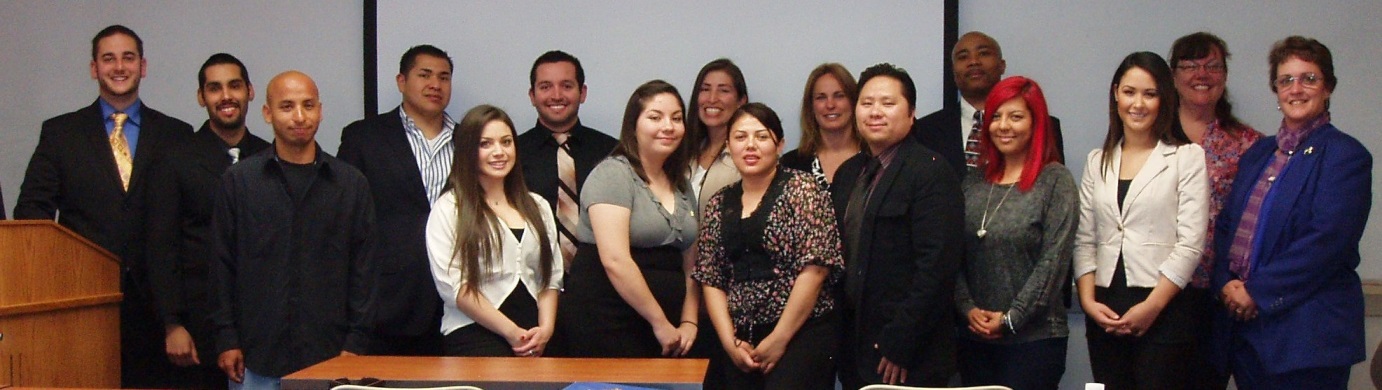 OTHER RESOURCES
Career Services http://sites.laverne.edu/careers/		
Academic Success Center http://sites.laverne.edu/academic-success-center/		
Libraries – here and at College of Law